Муниципальное общеобразовательное учреждение 
« Средняя общеобразовательная школа № 33»
 
 
Тема проекта:
 «Охрана атмосферы»
 
 
 
 
 
 
   Автор: ученица 1»Е» класса Бронникова Екатерина
        Руководитель: учитель высшей категории Чуносова Елена Владимировна
 
 
 
 
 
 
 
Г.Энгельс
2011г.
Муниципальное общеобразовательное учреждение « Средняя общеобразовательная школа № 33»  Групповой проект 1 «Е» классаТема: «Создание анимационного мультфильма»         Выступающий: ученик 1»Е» класса Дуденко Кирилл        Руководитель: учитель высшей категории Чуносова Елена Владимировна
Охрана атмосферы
Проектная работа Бронниковой Екатерины
	Руководитель проекта : Чуносова Елена Владимировна
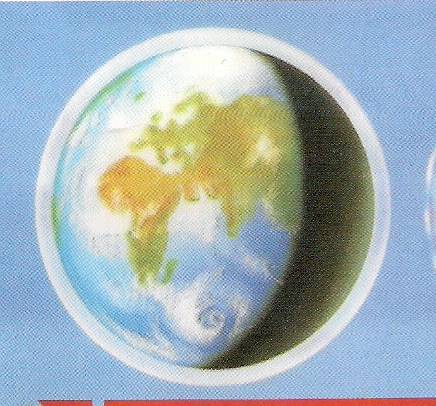 Последствия
Загрязнение атмосферы приводит к повышению температуры на Земле, таянию ледников и повышению уровня мирового океана – затопление низменностей и островов.
Увеличение озоновых дыр способствует появлению погодных аномалий: долговременные засухи, жаркая погода, оттепели.
Упадок сельского хозяйства – ультрафиолетовое излучение, не встречая на своём пути озоновой преграды, уничтожает большую часть выращенного урожая.
Мощный поток ультрафиолетовых лучей всё чаще вызывает у людей со светлой кожей возникновение раковых опухолей, приводящих к их смерти.
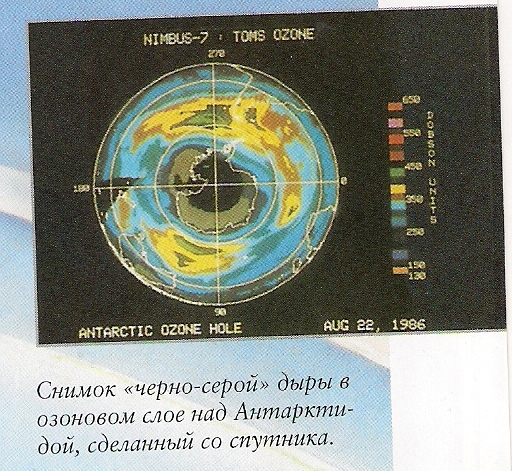 Озоновая дыра
Озон – особая разновидность кислорода. Он содержится в атмосфере и образуется из обычного кислорода под действием ультрафиолетового излучения.
Озоновый слой атмосферы предохраняет планету от опасного солнечного излучения.
Миллионы лет назад атмосфера Земли находилась в состоянии равновесия. За последние 100 лет в ней произошли серьёзные изменения.
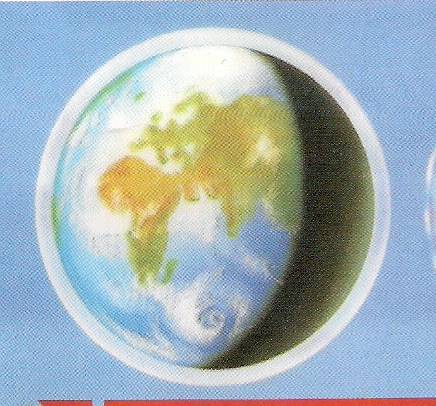 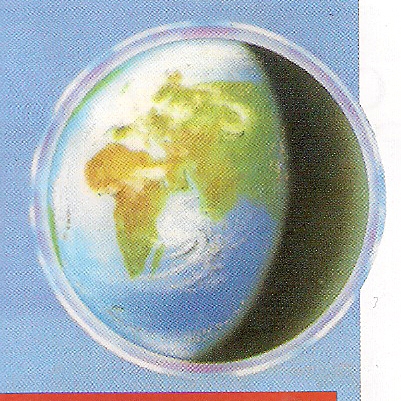 Вредные факторы
Повреждения в озоновом слое, т.е. озоновые дыры появляются в следствии:
     - выброса в атмосферу отходов промышленного производства;
     - использование фреонов, содержащихся в баллончиках со сжатым воздухом, упаковочном материале и охладительных системах;
     - вырубка, уничтожение лесов.
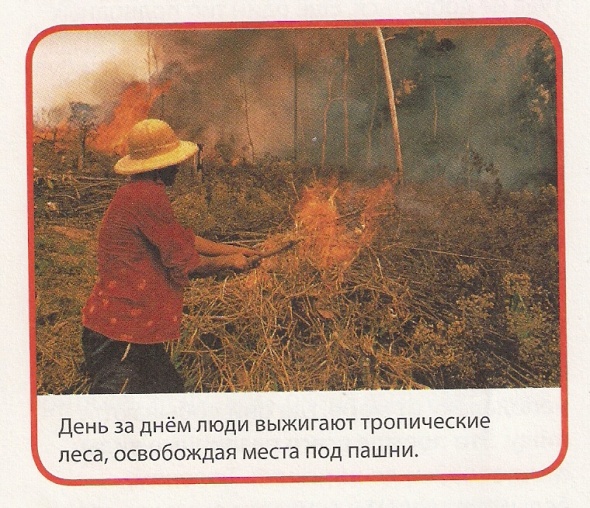 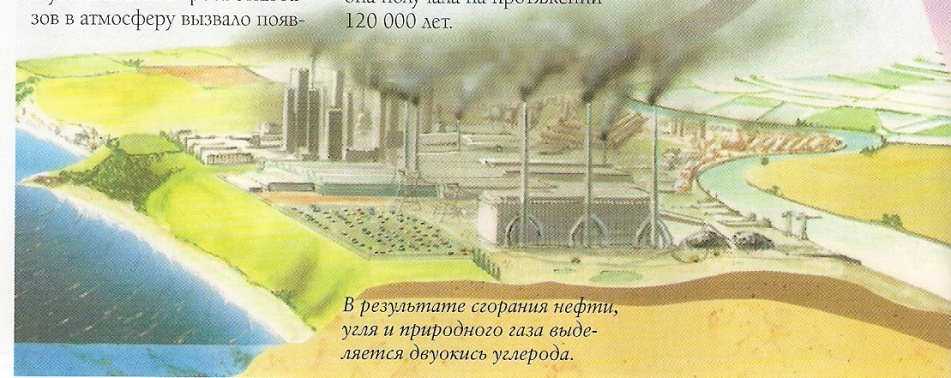 Акция «Дети за здоровую атмосферу».
Передаём знания детям старшей группы МДОУ №67.
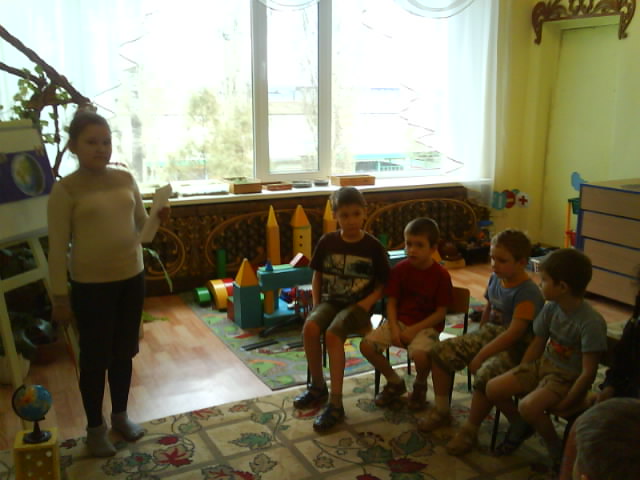 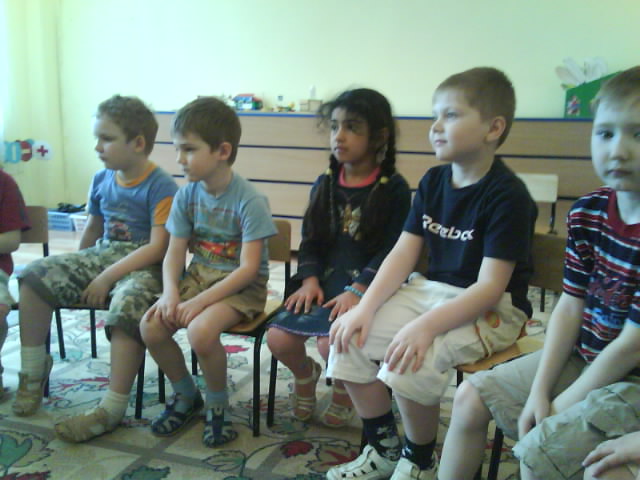 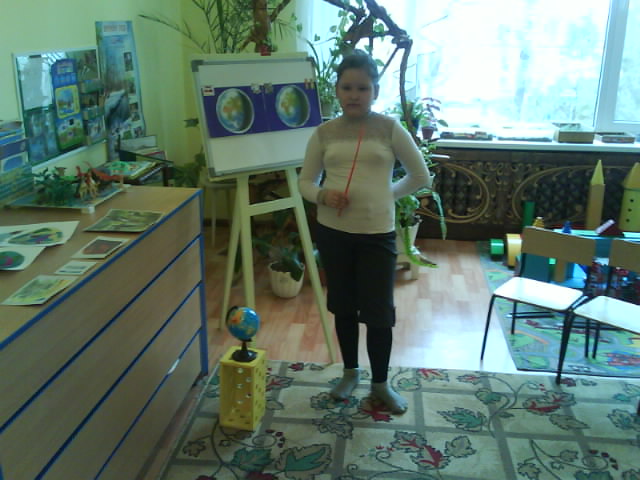 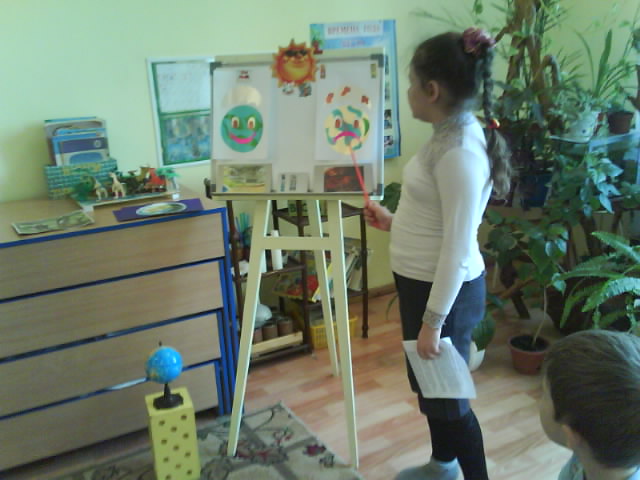 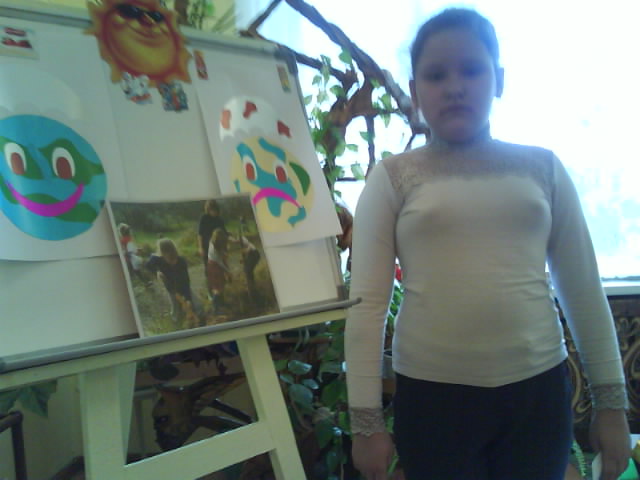 Чем мы можем помочь?Каждый из нас может участвовать в охране атмосферы Земли.
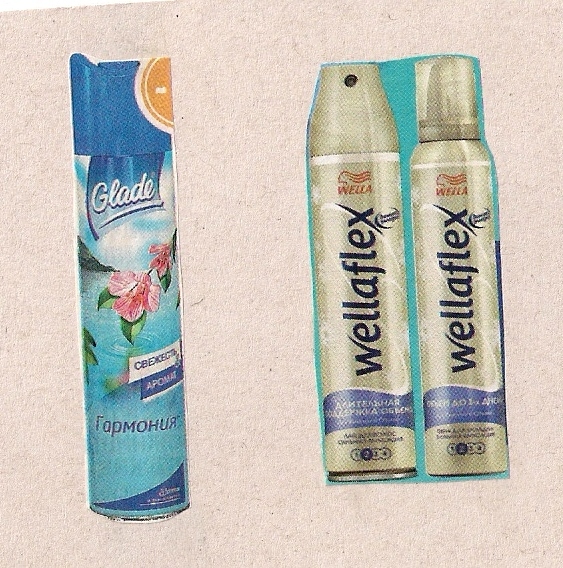 Не покупайте спреи, содержащие опасные хлорфторуглеводороды (фреоны).
Ухаживайте за зелёными насаждениями.
Сажайте новые деревья и кустарники.
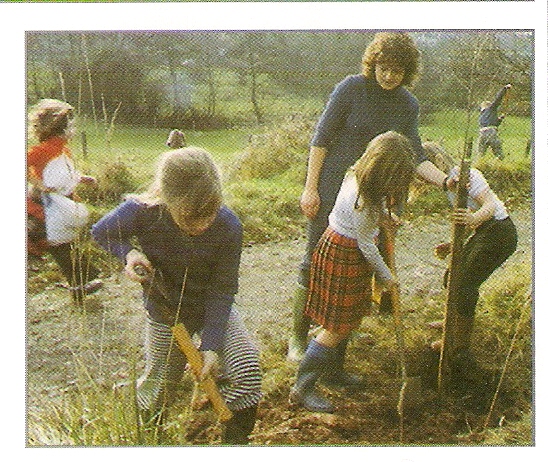 Работа на участке.
Мы убираем мусор и окапываем деревья и кустарники.
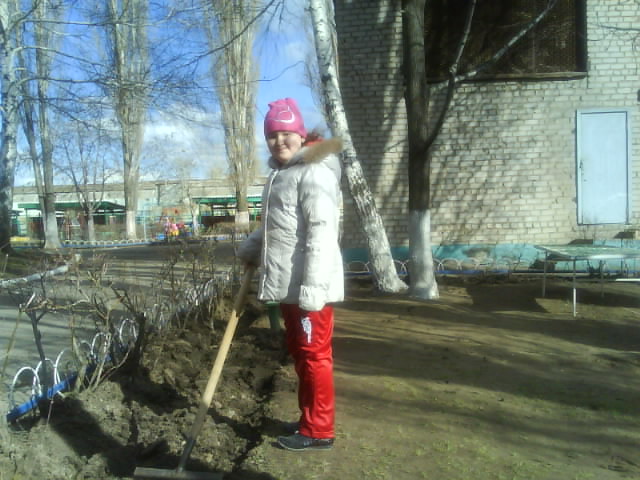 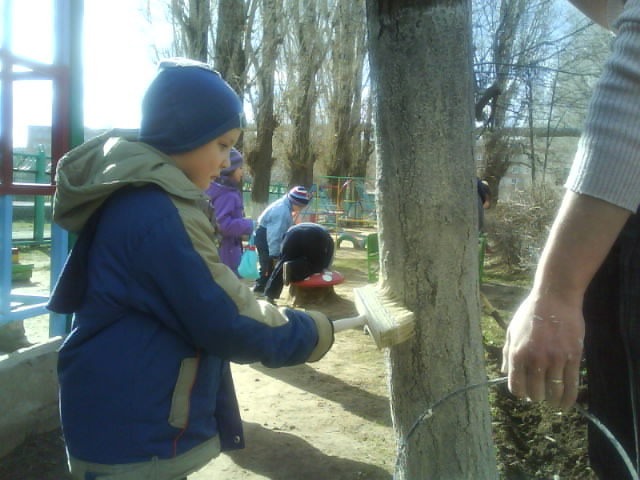 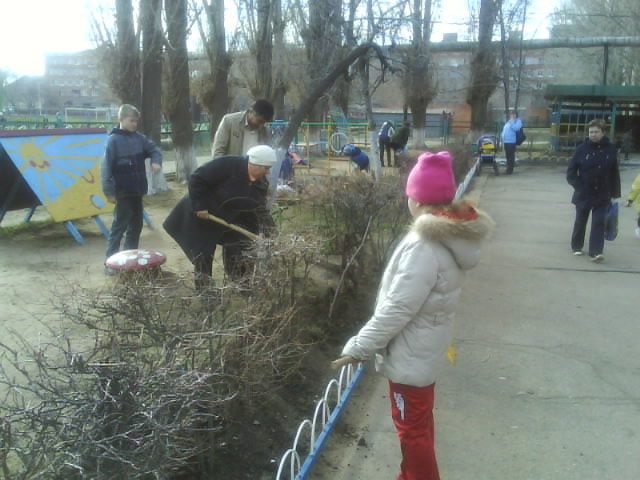 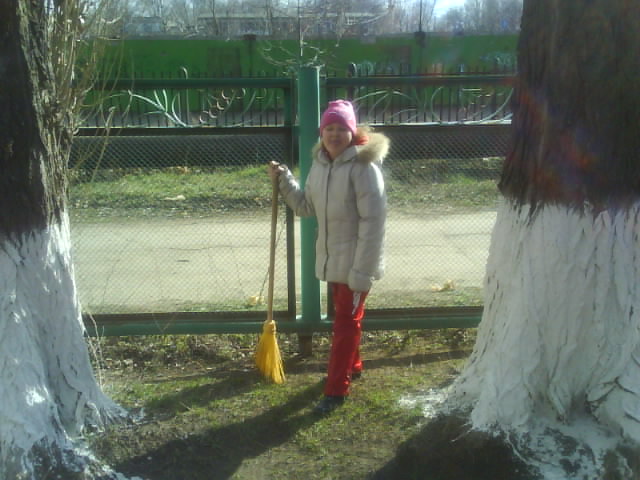 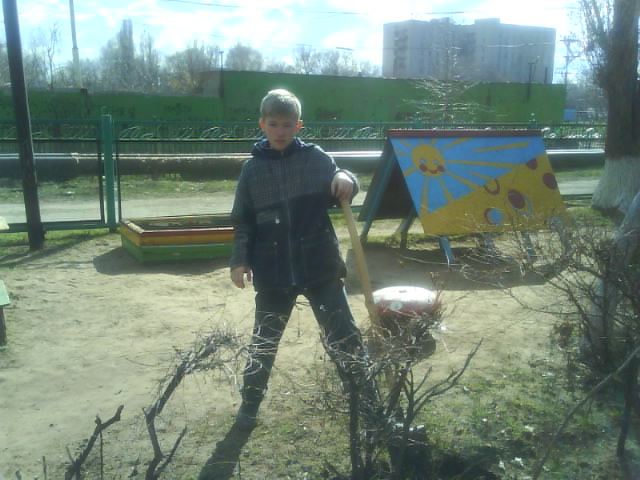 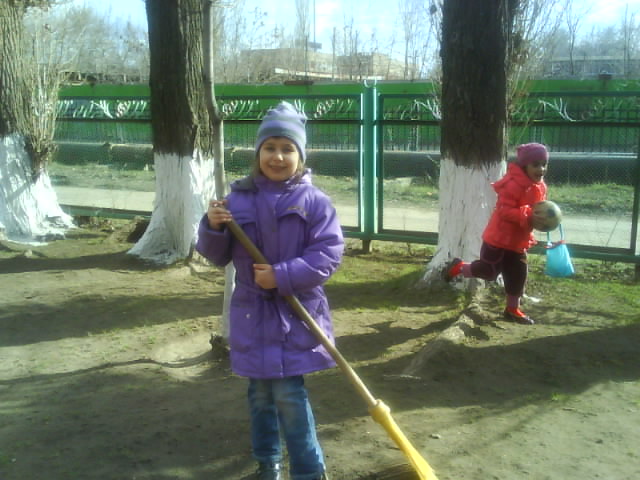